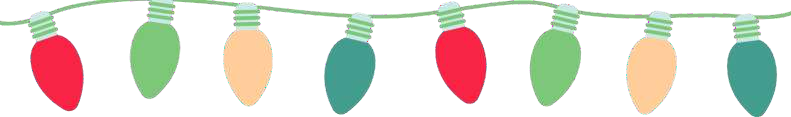 M E R R Y
xmas
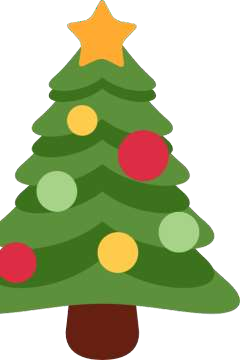 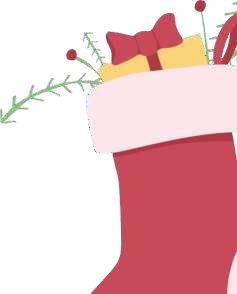